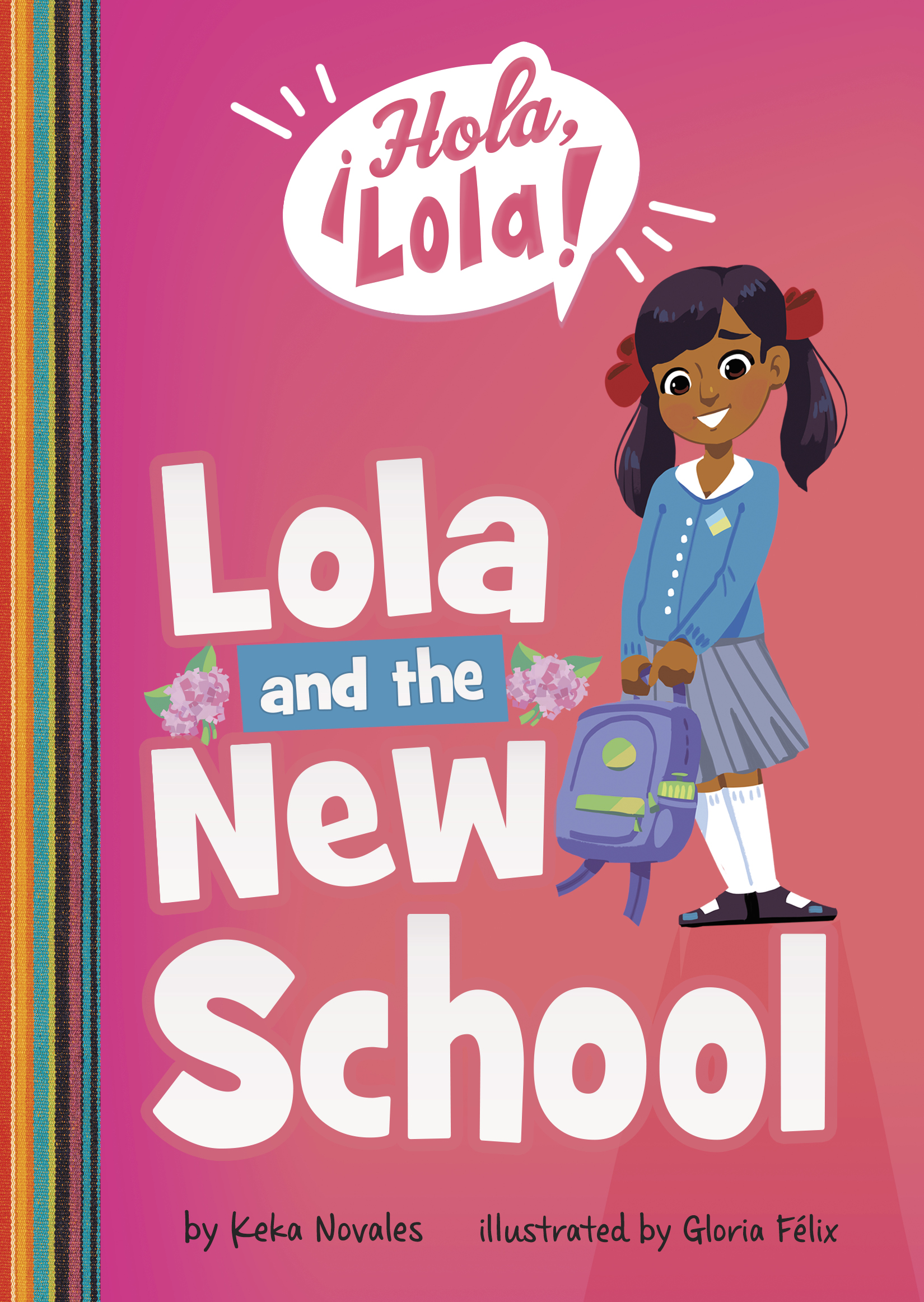 Spanish Glossary
Pronunciation Guide
Guía de Pronunciación en Español
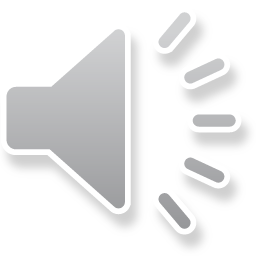 Abuelita- Grandmother
(aab-way-LEE-tah)
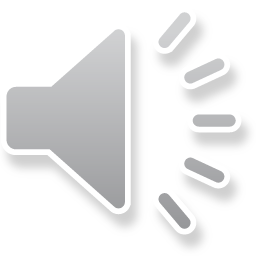 Buenas Noches- Good night
(BWEH-nahs NOH-ches)
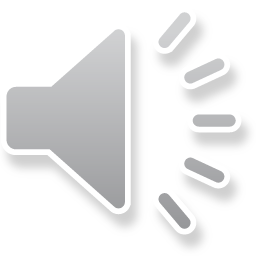 Canillitas de Leche- Guatemalan milk candy
(KAH-neh-YEE-thas dey LEH-chay)
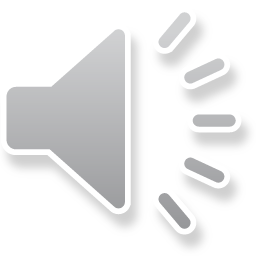 Colochos de guayaba- Round, guava paste candy covered in sugar
(koh-LOH-choh dey GUAY-ah-vah)
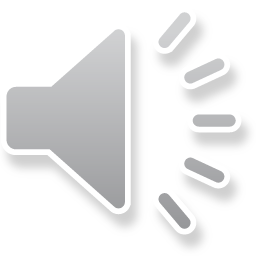 hola- hi or hello
(OH-lah)
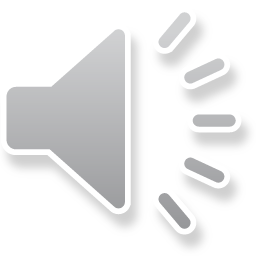 La llorona- a legendary figure believed to appear at night (near creeks or bodies or water) and cry for her children
(lah yoh-ROH-nah)
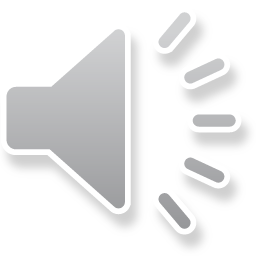 Mija- Spanish for “my daughter” but can also be used as a term of affection meaning “my child,” “dear,” or “honey”
(MEE-HA)
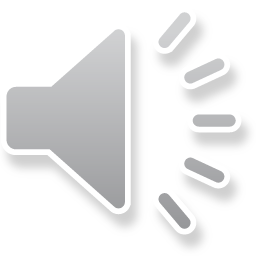 Santo Cielo- an exclamation meaning “my goodness”
(sahn-TOH syeh-loh)
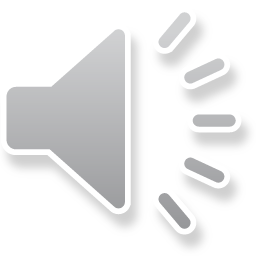 El SombrerÓn- a legendary figure who is short, wears a big hat, and is believed to only appear at night
(ehl sohm-breh-ROHN)
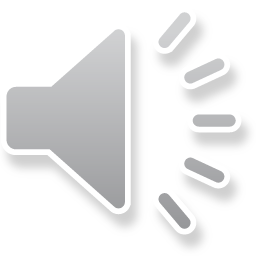 Te amo- I love you
(the AH-moh)
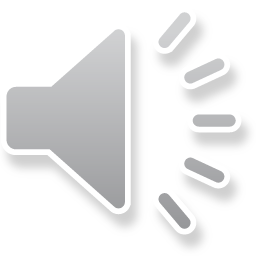 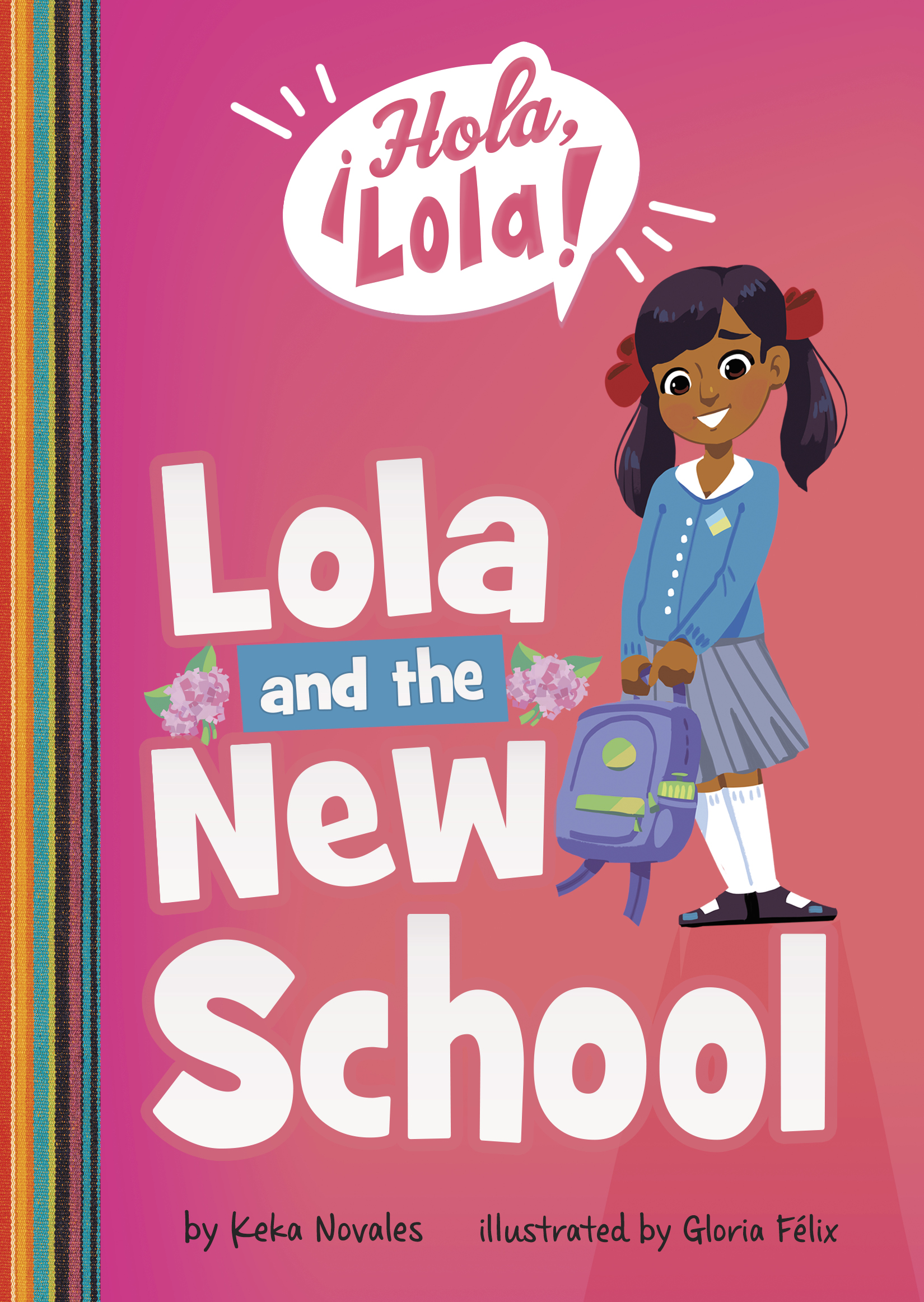 For more resources
visit www.kekanovales.com